Seminar Paper
Proprietary vs. Open Markets in IT: Apple, Microsoft, Google
by Dominique Prinz, h11704419
Plan - IST
To do‘s:
Finish: Future Developments 
Conclusion
Abstract
Next steps:
Proofreading + Finalisation
Presentation
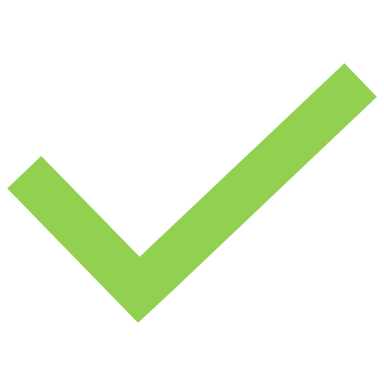 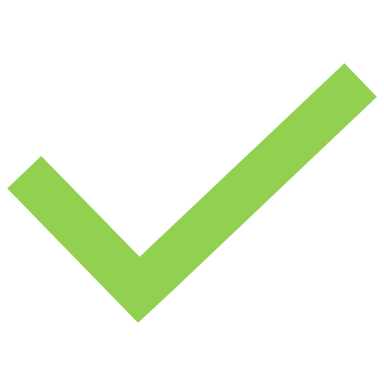 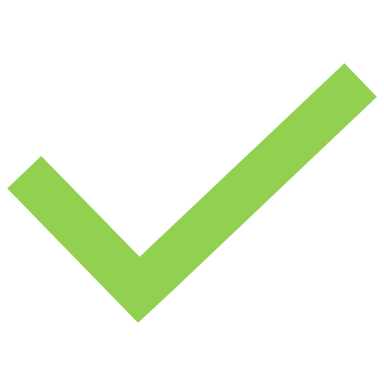 Gantt Chart:
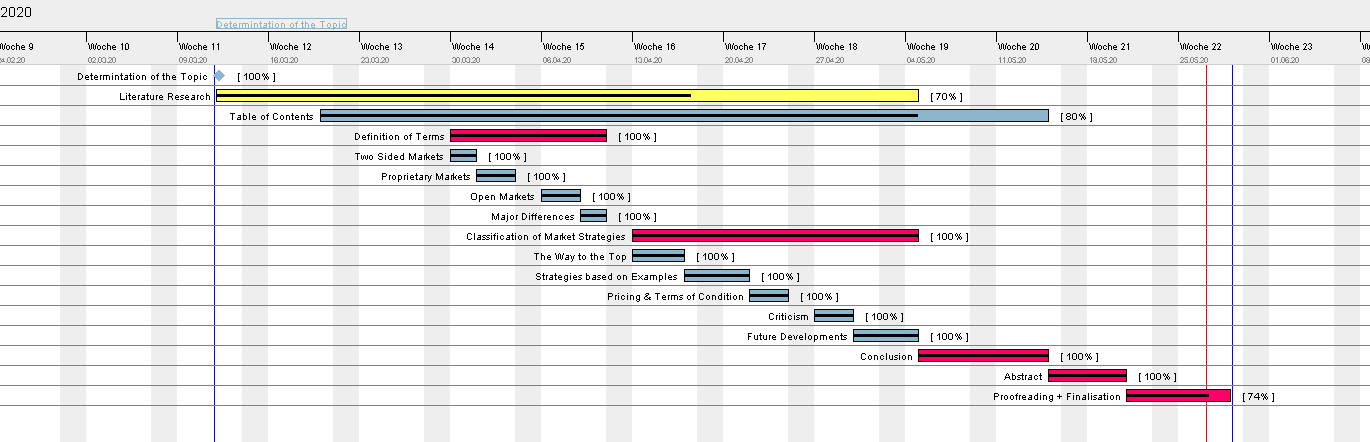